Министерство инвестиций,
Промышленность и торговля Республики Узбекистан
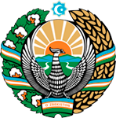 Производство труб и фитингов из ПВХ
Обзор проекта
Бизнес модель: производство труб и фитингов мощностью 8 тыс. тонн в год
Стоимость
25 млн долларов США
Цель проекта
Производство труб и фитингов из ПВХ
Производственный процесс трубы и фитинга из ПВХ
Льготы и преференции
Калибровка и резка
Инфраструктура за счет государства* (стоимость проекта более 15 млн. долл. США)

Налоговые льготы в СЭЗ: земля, имущество, вода, корпоративный подоходный налог 
(при инвестициях свыше 3 млн долларов)
Подготовка сырья
Экструзия
Упаковка
Описание проекта
Внутренний рынок, существующие 5 соседних рынков Россия, Европа, рынки Ближнего Востока
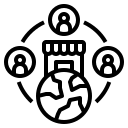 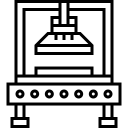 5 производственные линии
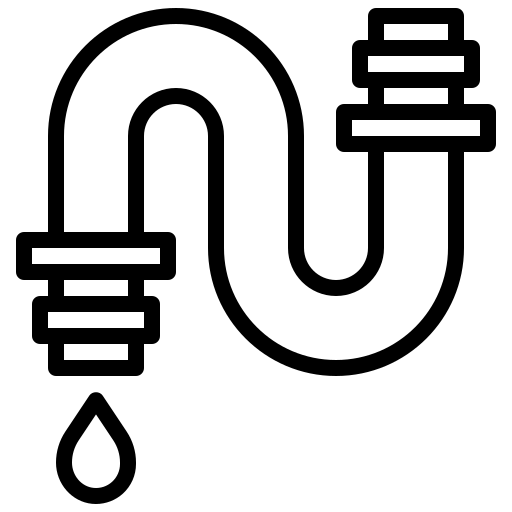 Возможность производства различных размеров и конструкций
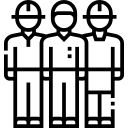 ~ 80 сотрудники
Объем производства и торговли изделиями из ПВХ (2024 г.)
Производство
Экспорт
Импорт
Потребление
Потребление (ЦA )
Инфраструктура
Газ 1 2 цента/м³
Электричество 7 центов/кВтч
Вода 20 центов/м³
26 тыс. 
тонн
23 тыс. 
тонн
29 тыс. 
тонн
32 тыс. 
тонн
90 тыс. 
тонн
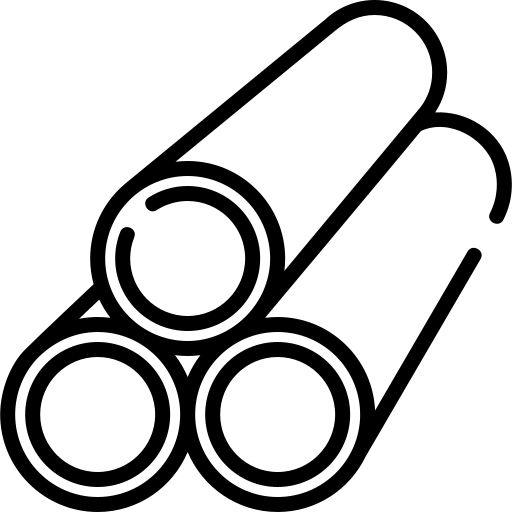 Министерство инвестиций,
Промышленность и торговля Республики Узбекистан
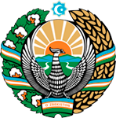 Инвестиции на производстве труб и фитингов из ПВХ
Торговые соглашения
Конкуренция: Узбекистан предлагает высококонкурентную структуру операционных затрат на производство готовой продукции на международном уровне
Соглашение GSP+ позволяет экспортировать в ЕС по сниженным или нулевым тарифам 6 200 наименований товаров.
Соглашение о свободной торговле СНГ создает более интегрированный и открытый рынок со странами СНГ.
Средний заработная плата, тыс. доллар
Топ-7 Экспортеры изделий из ПВХ , млрд.доллар США
Импорт изделий из ПВХ в Узбекистан , млн доллар
Средний газ расходы, цент за м 3
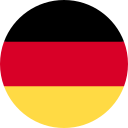 Хорезмская область
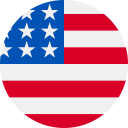 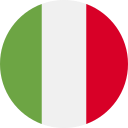 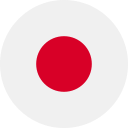 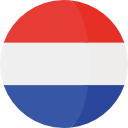 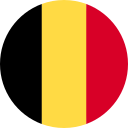 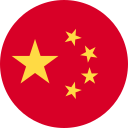 Узбекистан
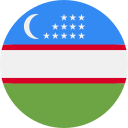 Наличие рабочей силы в сфере строительных материалов
Местный производители труб и фитингов из ПВХ могут выгода от:
- Растущий сектор жилищного строительства
- Наличие квалифицированной и неквалифицированной рабочей силы
- Развитие существующей инфраструктуры и распределительных сетей
- Развитие инфраструктуры за счет государства*
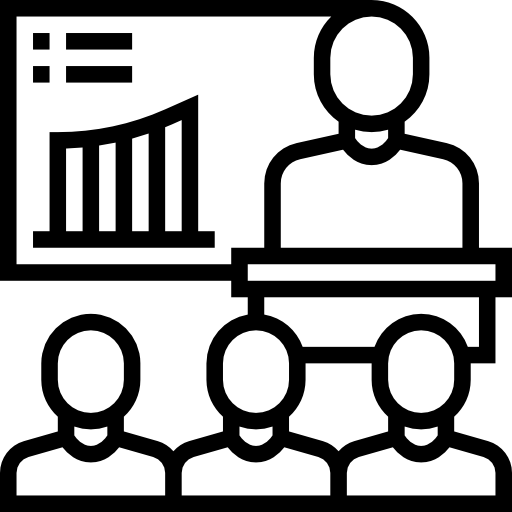 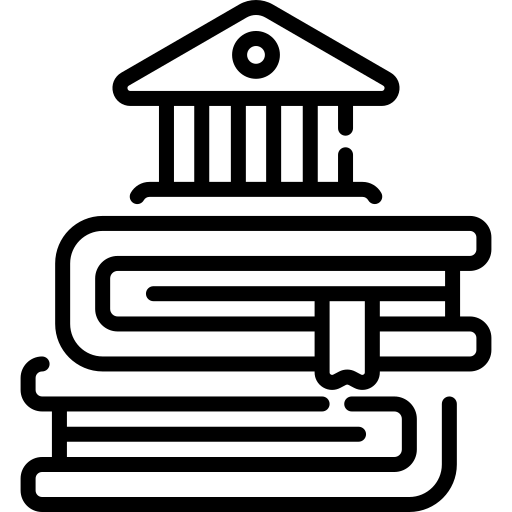 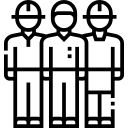 Министерство инвестиций,
Промышленность и торговля Республики Узбекистан
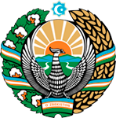 Международные логистические коридоры
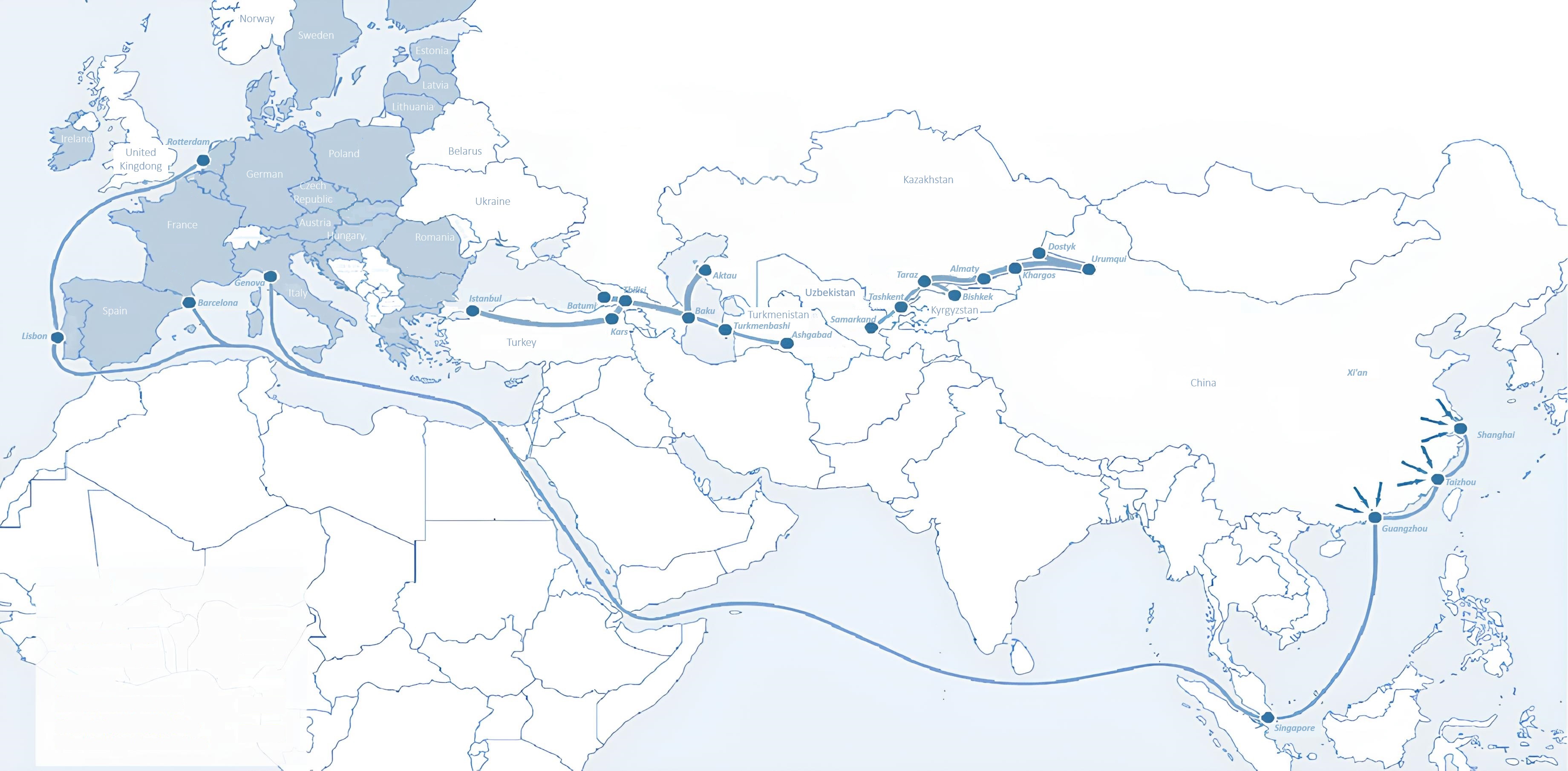 Санкт-Петербург
Таллин
Латвия
Рига
Москва
Клайпеда
Гамбург
Минск
Берлин
Брест
Поворина
Киев
Эссен
Львов
Кандыагаш
Париж
Волгоград
Нарезать
Актогай
Улан-Батор
Саксаульская
Астрахан
Бейни
Баянгал -Мангал
Ош
Кашгар
Малатья
Мерсин
Мазари - Шариф
Саракса
Ксират
Афганистан
Пешавар
Иран
Пакистан
Бандар-и-Аббас
Чахбахар
Карачи
Министерство инвестиций,
Промышленность и торговля Республики Узбекистан
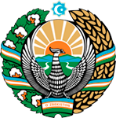 Воздушные сообщения с Ташкентом и другими аэропортами Узбекистана
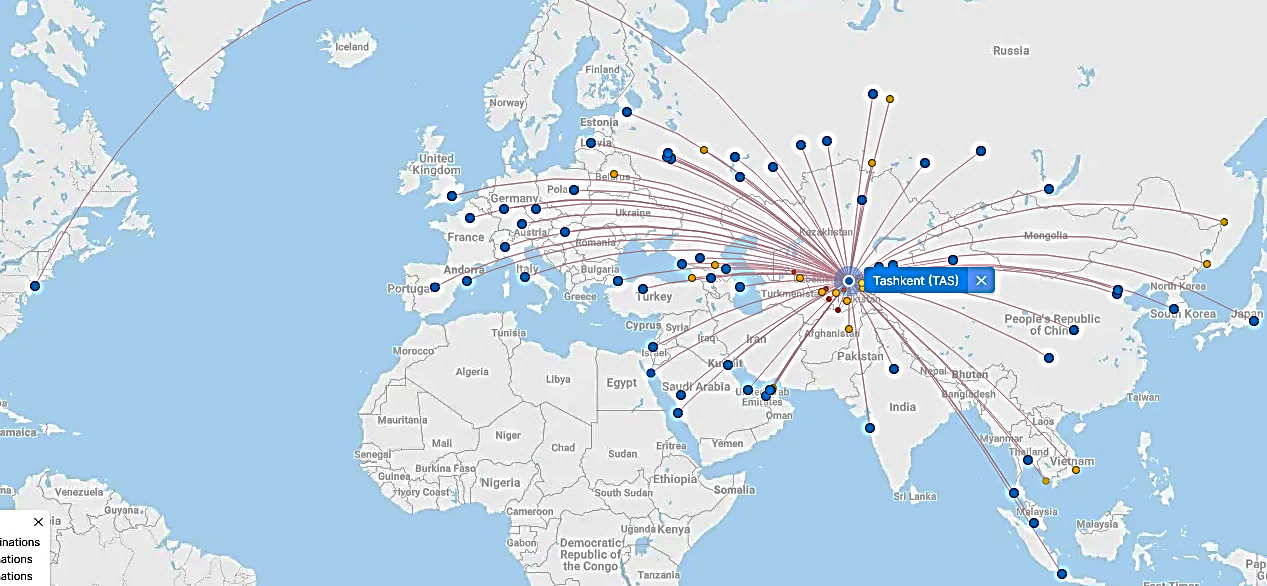 Нью-Йорк
Безвизовый режим для туристов из 90 стран

Разнообразный ассортимент 59 перевозчиков в аэропорту Узбекистана

11 аэропортов по всей стране, основные аэропорты - Ташкент, Самарканд и Бухара